How do stars produce energy?
Nuclear reactions
Project due Friday
Campus observatory: last night tonight
Lab meeting during final week of classes
Assignments during final week of classes
Class evaluations for a 100% lab grade
Canvas post-class assessment: one homework grade
Science and Astronomy
Astronomy by Eye: Motions in the Sky
Overview of the Universe
The Physical Basis of Astronomy: Gravity and Light
Summary: “How do we know?”
V. Some interesting questions
	How do stars work? What is the eventual fate of the Sun?
	Where might we look for life in the Solar System? Life in other locations? What is the probability of other life?
Why do stars shine?
We’ve seen what you can learn about the light (electromagnetic energy) that’s emitted from the surface of stars
We understand that stars shine because they are hot
But what makes them hot? What is the source of the energy?
Nuclear reactions in the cores of stars
Nuclear reactions
What is a nuclear reaction?
Under extreme conditions, atoms of one element can turn into atoms of another element
Nuclear fusion: two smaller atoms join to make a bigger atom
Nuclear fission: one bigger atom splits to form smaller atoms
Why do nuclear reactions produce energy?
Atoms of each element have a mass
For some reactions, the mass of the product element is not equal to the mass of the input elements
The extra mass comes out in the form of energy…. And lots of it!
E = mc2
Hydrogen atoms have a mass of of 1.0079 atomic units. Helium atoms have a mass of 4.0026 atomic units. The nuclear reaction:  4 H --> 1 He will
Produce energy, because the mass of the product is less than the mass of the input
Produce energy, because the mass of the product is more than the mass of the input
Require energy, because the mass of the product is less than the mass of the input
Require energy, because the mass of the product is more than the mass of the input
Neither produce nor require energy
What nuclear reactions produce energy?
Generally, fusion of small atoms into a larger one produces energy --> STARS
Fission of large atoms into smaller ones produces energy --> NUCLEAR POWER PLANTS
Iron is the special element that has the , highest binding energy, I.e. you can’t make a nuclear reaction with iron that produces energy
The “curve of binding energy”
What does it take to get fusion nuclear reactions?
Need to understand forces in atoms
Inside atoms
protons have positive electric charge and are found in the nucleus
neutrons have no electric charge and are found in the nucleus
electrons have negative positive charge and are found outside the nucleu
An element is determined by the number of protons it has
To get fusion to occur, you need to merge together two (or more) different nucleii
The electromagnetic force between two protons is VERY MUCH stronger than the gravitational force between them
Getting nuclear fusion to occur should be
Easy because protons are attracted to each other by the electromagnetic force
Hard because protons are repelled from each other by the electromagnetic force
Easy because protons are attracted to each other by the force of gravity
Hard because protons are repelled from each other by the force of gravity
What does it take for fusion to occur?
For fusion, smaller elements have to combine into a larger one
Elements are determined by their number of protons
Protons have positive electric charge
Positive charges repel each other!
So how do protons stick together in atomic nucleii?
The strong force, which is stronger than the electromagnetic force, but only if protons get very close to one another
How can you get protons close enough?
High energy collisions
Require very fast moving protons --> VERY HIGH TEMPERATURES! Millions of degrees!
Practical application: nuclear power
Nuclear power plants: fission
Pros: no harmful emissions
Cons: radioactive byproducts, safety, high cost
Nuclear power plants: fusion?
Potentially great source of energy
Hard to confine gas at high enough temperatures!
Not yet feasible on Earth
Nuclear reactions in stars: Sun
Only in the very center of the Sun does it get hot enough for nuclear reactions
Initial heat is generated during formation of the Sun, from gravitational energy
Most abundant element is hydrogen
Easiest nuclear reaction involves hydrogen, because it only has one proton
The Sun’s nuclear reaction: the proton-proton cycle
Overall, through a series of nuclear reactions, four hydrogen atoms fuse into one helium atom (2 protons + 2 neutrons), producing energy
Energy produced by nuclear reactions is in the form of gamma rays, but this is not what we see!
Energy transport in the Sun
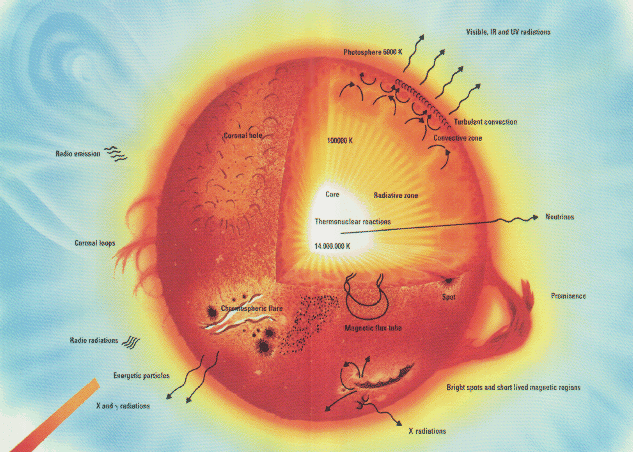 Nuclear reactions only happen in the core, and they produce gamma ray light!
How does the energy get out?
In inner parts, by radiation
In outer parts, by convection
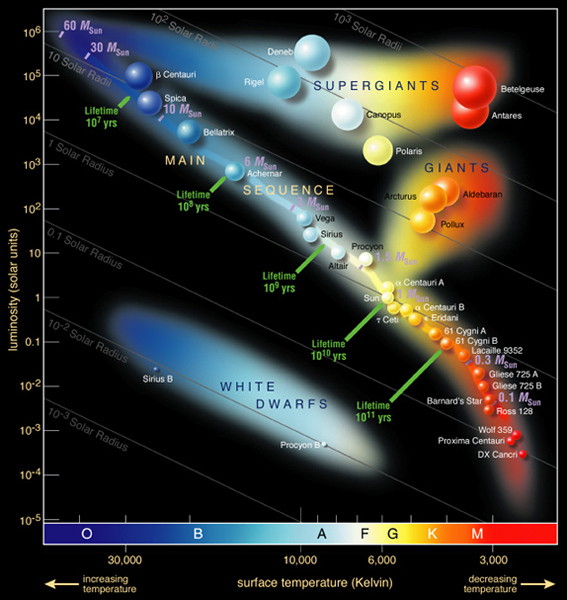 Nuclear reactions: how do we know?
Solar structure
We can do the physics of gas balls, and the observed properties of the Sun (size and temperature) match those expected from physics with nuclear reactions: note “sunquakes”
Other stars
We can do the physics of gas balls for different masses, and find that we expect a relation between mass, temperature, and size for gas balls of different mass
Exactly what is observed in the HR diagram – the Main Sequence!
Direct evidence: neutrinos
In addition to electromagnetic energy, nuclear reactions produce a kind of particle called a neutrino
Interesting thing about these is that the gas in the Sun is transparent to neutrinos
We observe them from Earth!
Nuclear reactions in stars: Sun
Nuclear reaction in the Sun: 4 hydrogen atoms fuse to one helium atom (2 protons + 2 neutrons)
Nuclear reactions keep the core hot, which keeps the Sun from collapsing under its own gravity
Hotter gas has higher pressure than cooler gas
Pressure up balances gravity down
Eventually, the hydrogen will run out…. But not for a long time!
The future of the Sun
Eventually, the Sun will run out of its hydrogen in the core
It will continue nuclear reactions in a shell, but the outer structure will evolve: the Sun will expand and its outer layers will cool
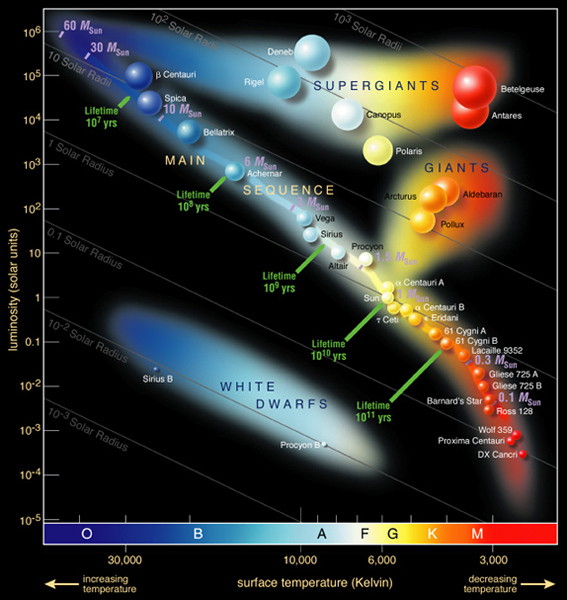 If the Sun cools and expands, what kind of stars will it become?
A red main sequence star
A blue main sequence star
A red giant
A white dwarf
No clue
GIANTS and SUPERGIANTS  are EVOLVED stars
Once the Sun runs out of hydrogen in its core and shell, it is left with a helium core. What do you think might be able to happen next?
It will be impossible to produce any more energy by nuclear reactions
It will be easy to produce more energy by splitting the helium atoms back into hydrogen
It will be possible to produce more energy by splitting the helium atoms back into hydrogen, but it will require the core to get hotter
It will be easy to produce more energy by fusing helium atoms together
It will be possible to produce more energy by fusing helium atoms together, but it will require the core to get hotter
The future of the Sun
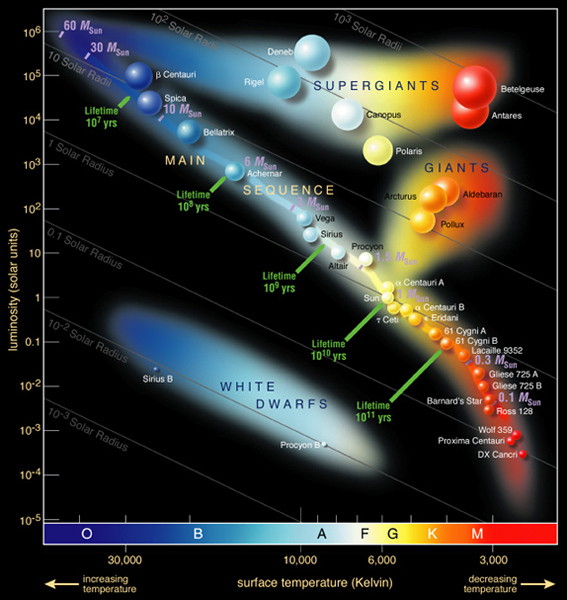 Eventually, the Sun will run out of its hydrogen in the core
It will continue nuclear reactions in a shell, but the outer structure will evolve: the Sun will expand into a red giant
Eventually the hydrogen will run out
Without heat source, gravity will cause core to collapse and get hotter
Helium nuclear reactions can occur for a while, but they will run out pretty fast
Sun will end its life as a hot carbon core: a white dwarf
Further collapse and heating is prevented by a different kind of pressure called electron degenerate pressure
Outer layers are shed in what is known as a planetary nebula
Planetary nebulae  :  remnants of stars like the Sun!
Evolution of other stars
In more massive stars, degenerate electron pressure isn’t sufficient to balance gravitational collapse
Additional nuclear reactions can occur
Carbon to oxygen to neon to magnesium, silicon to sulfur to argon ….. All the way up until iron and nickel.
Iron and nickel can’t have nuclear reactions that produce energy!
Core collapses and results in a giant explosion …. A supernova!
Supernova image gallery

Supernovae explosions are extremely bright: for a couple of weeks, the explosion can be as bright as the combined brightness of billions of stars … i.e an entire galaxy!
More supernovae
Supernovae and life
Supernovae are critical as they release heavy elements – formed in the centers of massive stars -- back into the interstellar medium
These mix with existing material and eventually form into new stars …. And planets … and things on the planets …
Humans are composed of starstuff!
Where do we come from?
When was the oxygen in our bodies assembled into atoms (when were the protons, neutrons, and electrons put together?
Within the past day, e.g. from food you ate
Within the past century, e.g. when you were born
When the Sun and Earth were formed, about 4.5 billion years ago
Before the Sun was formed but after the beginning of the Universe
They have existed since the beginning of the Universe